Kito D. Mann
Principal Consultant
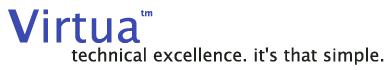 JSF 2.2 in Action
Kito D. Mann@kito99
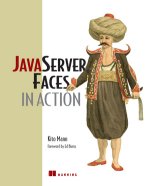 Principal Consultant at Virtua
http://www.virtua.com
Training, consulting, architecture, mentoring, 
Official US PrimeFaces partner
Author, JavaServer Faces in Action
Founder, JSF Central 
http://www.jsfcentral.com
Copyright (C) 2014 Virtua, Inc. All rights reserved.
Kito D. Mann@kito99
Co-host, Enterprise Java Newscast
http://enterprisejavanews.com
Internationally recognized speaker
JavaOne, JavaZone, Devoxx, NFJS, TSSJS, etc.
JCP Member
JSF, CDI, JSF Portlet Bridge, Portlets
Copyright (C) 2014 Virtua, Inc. All rights reserved.
What is JavaServer Faces?
Server-side UI component framework
Powerful MVC controller
Server-side templating (Facelets)
Copyright © Virtua, Inc 2013-14. All rights reserved.
What is JavaServer Faces?
JSF 2.2 is part of Java EE 7
Also runs on Java EE 6 containers
Servlet 3.0 required
Graceful degradation for Java EE 7-specific features
Example: JSR-353 JSON parsing
Copyright © Virtua, Inc 2013-14. All rights reserved.
Components are the Key
Components render HTML, CSS, and JavaScript
Easy integration with server-side model
Copyright © Virtua, Inc 2013-14. All rights reserved.
Key New Features
HTML5 Friendly Markup Support
Pass through attributes and elements
Faces Flows
Cross Site Request Forgery Protection
Loading Facelets via ResourceHandler
File Upload Component
Resource Library Contracts (Multi-templating)
Copyright © Virtua, Inc 2013-14. All rights reserved.
HTML5 Friendly Markup
Makes it easy to support new browser features without writing a new component
Use pure HTML and special attributes to indicate JSF components
Copyright © Virtua, Inc 2013-14. All rights reserved.
HTML5 Friendly Markup
<!DOCTYPE html>
<html xmlns="http://www.w3.org/1999/xhtml"
      xmlns:jsf="http://java.sun.com/jsf" xmlns:f="http://java.sun.com/jsf/core" xmlns:ui="http://java.sun.com/jsf/facelets">
    <head jsf:id="head">
        <title>Putting it all together</title>
        <script jsf:target="body" jsf:name="js.js"/>
        <link jsf:name="css.css" rel="stylesheet" type="text/css" />
    </head>
    <body jsf:id="body">
        <form jsf:id="form" jsf:prependId="false">
            <label jsf:for="name">Name</label>
            <input jsf:id="name" type="text" jsf:value="#{complex.name}">
                <f:ajax execute="@this" render="progress"/>
            </input>
Copyright © Virtua, Inc 2013-14. All rights reserved.
HTML5 Friendly Markup
<label jsf:for="tel">Tel</label>
            <input jsf:id="tel" type="tel" jsf:value="#{complex.tel}">
                <f:ajax execute="@this" render="progress"/>
            </input>

            <label jsf:for="email">Email</label>
            <input jsf:id="email" type="email" jsf:value="#{complex.email}">
                <f:ajax execute="@this" render="progress"/>
            </input>

            <label for="progress">Progress</label>
            <progress jsf:id="progress" max="3" value="#{complex.progress}" />
        </form>
    </body>
</html>
Copyright © Virtua, Inc 2013-14. All rights reserved.
Pass through attributes and elements
Passed through to the browser without interference from JSF
Rendered on the top-most element for the component
Copyright © Virtua, Inc 2013-14. All rights reserved.
HTML5 is the default
HTML5 doctype rendered as default
To turn it off in faces-config.xml:
<faces-config-extension>
  <facelets-processing>
    <file-extension>.xhtml</file-extension>
    <process-as>xhtml</process-as>
  </facelets-processing>
</faces-config-extension>
Copyright © Virtua, Inc 2013-14. All rights reserved.
Pass through attributes
<html xmlns="http://www.w3.org/1999/xhtml"
	xmlns:pt="http://xmlns.jcp.org/jsf/passthrough”
	xmlns:f="http://xmlns.jcp.org/jsf/core"
	xmlns:h="http://xmlns.jcp.org/jsf/html"
	xmlns:ui="http://xmlns.jcp.org/jsf/facelets">
...
<h:selectOneMenu id="menu1" pt:autofocus=true" >
  <f:selectItem id="menu1Item1" itemLabel="foo” itemValue="true" />
  <f:selectItem id="menu1Item2" itemLabel="bar” itemValue="false" />
  <f:passThroughAttribute name="data-info" value=”#{myBean.info}”/>
  <f:passThroughAttributes value="#{myBean.attributeMap}" />
</h:selectOneMenu>
...
Copyright © Virtua, Inc 2013-14. All rights reserved.
Pass through elements
<html xmlns="http://www.w3.org/1999/xhtml"
	xmlns:jsf="http://xmlns.jcp.org/jsf”
	xmlns:f="http://xmlns.jcp.org/jsf/core"
	xmlns:h="http://xmlns.jcp.org/jsf/html"
	xmlns:ui="http://xmlns.jcp.org/jsf/facelets">
...
<input type="password" jsf:id="passwordInput" pattern=".{5,}"
	size="20" maxlength="20" jsf:label="Password"
	title="This field must be at least 5 characters long."
	required="required" jsf:required="true"
	jsf:value="#{loginController.password}">     
   <f:validateLength minimum="5" maximum="20" />
</input>
...
Copyright © Virtua, Inc 2013-14. All rights reserved.
DEMO: HTML5-friendly markup
Copyright © Virtua, Inc 2013-14. All rights reserved.
Stateless Views
Views can now be marked as stateless

Does not work with view scoped beans
<f:view transient="true”/>
Copyright © Virtua, Inc 2013-14. All rights reserved.
Faces Flows
Allows you to group sets of views together into logical navigation paths
Built with ideas from existing solutions
	ADF Task Flows
	Spring Web Flow
	Apache MyFaces CODI
Copyright © Virtua, Inc 2013-14. All rights reserved.
Faces Flows
Think of a flow like a Java method
Can be “called” from any place in the application
Can accept input parameters and return values
Copyright © Virtua, Inc 2013-14. All rights reserved.
Faces Flows
Well defined interface contract
Internal implementation details hidden
New facesFlowScope for flow local storage
New @FlowScoped CDI annotation: automatic activation/passivation
Copyright © Virtua, Inc 2013-14. All rights reserved.
Faces Flows
Navigation can now move between nodes
Nodes have types:
	View
	Method Call
	Switch
	Flow Call
	Flow Return
Copyright © Virtua, Inc 2013-14. All rights reserved.
Faces Flows
Enables packaged, reusable application fragments
Depends on new “client window” feature
Requires CDI
Copyright © Virtua, Inc 2013-14. All rights reserved.
Packaging Faces Flows
my-flow.jar
META-INF/beans.xml
META-INF/flows/{flowName}/{flowName}-flow.xml
META-INF/flows/{flowName}/{viewNode}.xhtml
{javaPackagePath}/{javaClassName}.class
Copyright © Virtua, Inc 2013-14. All rights reserved.
Java Flow Definition
@ApplicationScoped
public class FlowA implements Serializable {
        
    @Produces @FlowDefinition
    public Flow buildMyFlow(@FlowBuilderParameter FlowBuilder flowBuilder) {
        String flowId = "flow-a";
        flowBuilder.id("", flowId);
        flowBuilder.viewNode(flowId, "/" + flowId + "/" + flowId + ".xhtml").markAsStartNode();
        flowBuilder.returnNode("taskFlowReturn1").
                fromOutcome("#{flow_a_Bean.returnValue}");
	 flowBuilder.inboundParameter("param1FromFlowB", "#{flowScope.param1Value}");
	 flowBuilder.inboundParameter("param2FromFlowB", "#{flowScope.param2Value}");
Copyright © Virtua, Inc 2013-14. All rights reserved.
Java Flow Definition
flowBuilder.flowCallNode("callB").flowReference("", "flow-b").
                outboundParameter("param1FromFlowA", "param1Value").
                outboundParameter("param2FromFlowA", "param2Value");
        
        return flowBuilder.getFlow();
    }
}
Copyright © Virtua, Inc 2013-14. All rights reserved.
XML Faces Flow Definition
<faces-config version="2.2" ...>

    <flow-definition id="flow-b">
        
            <flow-return id="taskFlowReturn1">
                <from-outcome>#{flow_b_Bean.returnValue}</from-outcome>
            </flow-return>

            <inbound-parameter>
                <name>param1FromFlowA</name>
                <value>#{flowScope.param1Value}</value>
            </inbound-parameter>
            <inbound-parameter>
                <name>param2FromFlowA</name>
                <value>#{flowScope.param2Value}</value>
            </inbound-parameter>
Copyright © Virtua, Inc 2013-14. All rights reserved.
XML Faces Flow Definition
<flow-call id="callA">
                <flow-reference>
                    <flow-id>flow-a</flow-id>
                </flow-reference>
                <outbound-parameter>
                    <name>param1FromFlowB</name>
                    <value>param1Value</value>
                </outbound-parameter>
                <outbound-parameter>
                    <name>param2FromFlowB</name>
                    <value>param2Value</value>
                </outbound-parameter>
            </flow-call>
                        
        </flow-definition>

</faces-config>
Copyright © Virtua, Inc 2013-14. All rights reserved.
Cross-site request forgery, also known as a one-click attack or session riding and abbreviated as CSRF (sometimes pronounced “sea-surf”) or XSRF, is a type of malicious exploit of a website whereby unauthorized commands are transmitted from a user that the website trusts.




Source: http://en.wikipedia.org/wiki/Cross-site_request_forgery
Copyright © Virtua, Inc 2013-14. All rights reserved.
Cross-site Request Forgery Protection
JSF has always handled this via POST requests 
The ViewState is required for a request to be accepted
JSF 2.2 encrypts the ViewState by default
Copyright © Virtua, Inc 2013-14. All rights reserved.
Cross-site Request Forgery Protection
GET requests handled with new <protected-view> element in navigation rules
JSF ensures that protected views come from the same web application
Copyright © Virtua, Inc 2013-14. All rights reserved.
Loading Facelets via ResourceHandler
In JSF 2.0/2.1:
ResourceHandler used for JavaScript, CSS, images etc.
ResourceResolver used for Facelets
JSF 2.2:
Everything (including Facelets) loaded via ResourceHandler
Copyright © Virtua, Inc 2013-14. All rights reserved.
File Upload Component
File upload supported in Servlet 3.0
Third-party component suite have had file upload for a while
Now supported as a component in JSF 2.2
Ajax and non-Ajax use cases will be supported
Copyright © Virtua, Inc 2013-14. All rights reserved.
File Upload Component
<h:inputFile id="file”
   value="#{fileUploadBean.uploadedFile}">
    <f:validator validatorId="FileValidator" />
</h:inputFile>
Copyright © Virtua, Inc 2013-14. All rights reserved.
Resource Library Contracts (Multi-templating)
Allows you to template site elements
Header, sidebar, content area, footer, banner, CSS, images, etc.
Packaged as JAR files
Defines contracts
Copyright © Virtua, Inc 2013-14. All rights reserved.
Resource Library Contracts (Multi-templating)
Allows you to change global layout
Useful for apps with per-client customization
Copyright © Virtua, Inc 2013-14. All rights reserved.
Resource Library Contracts: JAR Contents
META-INF/contracts/
		siteLayout/
			javax.faces.contract.xml
			topNav_template.xhtml
			leftNav_foo.xhtml
			styles.css
			script.js
			background.png
		subSiteLayout/
			javax.faces.contract.xml
			sub_template.xhtml
Copyright © Virtua, Inc 2013-14. All rights reserved.
Applying Resource Library Contracts
Global (default)
Copyright © Virtua, Inc 2013-14. All rights reserved.
Applying Resource Library Contracts
Via paths in faces-config.xml:
<application>
	<resource-library-contracts>
            <contract-mapping>
                <url-pattern>/user/*</url-pattern>
                <contracts>user</contracts>
            </contract-mapping>
            <contract-mapping>
                <url-pattern>*</url-pattern>
                <contracts>default</contracts>
            </contract-mapping>
	</resource-library-contracts>
</application>
Copyright © Virtua, Inc 2013-14. All rights reserved.
Applying Resource Library Contracts
Per view (must be specified on outer-most file)
<f:view contracts="#{clientManager.clientLayout}"/>
<f:view contracts="tablet,red"/>
Copyright © Virtua, Inc 2013-14. All rights reserved.
DEMO: Resource library contracts
Copyright © Virtua, Inc 2013-14. All rights reserved.
Medium-sized Features
Components/Renderers
Component Managed EL Context
ClientWindow
Facelets
HTML5 DOCTYPE is the default
Programmatic Composite Component creation
FaceletFactory API
Lifecycle
Copyright © Virtua, Inc 2013-14. All rights reserved.
Medium-sized Features
View Actions
Almost all artifacts injectable with Java EE resources or CDI 
	PhaseListeners, factories, listeners, 	etc.
Copyright © Virtua, Inc 2013-14. All rights reserved.
Medium-sized Features
CDI @ViewScoped 
Full list: 
http://bit.ly/JCP_20120911_MEDIUM
Copyright © Virtua, Inc 2013-14. All rights reserved.
View Actions
Method called before a page is loaded
Similar to preRenderView event, but has other features:
	Returns an outcome for navigation
	Can be executed at different phases of the lifecycle
Copyright © Virtua, Inc 2013-14. All rights reserved.
DEMO: VIEW actions
Copyright © Virtua, Inc 2013-14. All rights reserved.
Bug Fixes and Tweaks
UIData now works with Collections instead of just Lists
Composite and non-composite components can now be in the same taglib
Copyright © Virtua, Inc 2013-14. All rights reserved.
Bug Fixes and Tweaks
New events for Flash Scope
	PostKeepFlashValueEvent
	PostPutFlashValueEvent
	PreClearFlashEvent
	PreRemoveFlashEvent

Full list:
http://bit.ly/JCP_20120911_BUG_FIXES
Copyright © Virtua, Inc 2013-14. All rights reserved.
Bug fixes and tweaks: URI Changes
Copyright © Virtua, Inc 2013-14. All rights reserved.
JSF 2.3 has Officially Begun
Part of Java EE 8
	Will depend on Java SE 8
	No backward compatibility
Managed beans will be deprecated
@Inject FacesContext
Copyright © Virtua, Inc 2013-14. All rights reserved.
JSF 2.3 has Officially Begun
Multi-field validation
Ajax method invocation
EL optimization
Better integration with client-side technologies and frameworks
Copyright © Virtua, Inc 2013-14. All rights reserved.
Summary
JSF 2.2 is part of Java EE 7 (released in Spring, 2013)
Backwards compatible with Java EE 6
Copyright © Virtua, Inc 2013-14. All rights reserved.
Summary
Key new features
HTML5 Friendly Markup Support
Faces Flows
Cross Site Request Forgery Protection
Loading Facelets via ResourceHandler
File Upload Component
Resource Library Contracts (Multi-templating)
Copyright © Virtua, Inc 2013-14. All rights reserved.
Summary
Medium-sized features:
View Actions
Better support for CDI and resource injection
Client window
Facelets tweaks
Copyright © Virtua, Inc 2013-14. All rights reserved.
Summary
Many other bug fixes and tweaks
JSF 2.3 has just begun!
Copyright © Virtua, Inc 2013-14. All rights reserved.